Единая государственная информационная система социального обеспечения (ЕГИССО)
Основания, порядок и формы предоставления мер социальной защиты (поддержки) в образовательных организациях Свердловской области
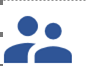 КОД МЕРЫ 0428
ВЫПЛАТА МАТЕРИАЛЬНОЙ ПОМОЩИ СТУДЕНТАМ И СЛУШАТЕЛЯМ, ОСВАИВАЮЩИМ ПРОГРАММЫ ПРОФЕССИОНАЛЬНОГО ОБУЧЕНИЯ
Нормативные основания

Постановление Правительства Свердловской области от 10.12.2014 № 1128-ПП «О материальной поддержке обучающихся в государственных профессиональных образовательных организациях Свердловской области»

Форма предоставления - денежная

Материальная помощь выплачивается в размерах, определяемых образовательной организацией, но не может быть меньше размера норматива государственной академической стипендии (720 рублей в месяц (по состоянию на 01.01.2021 г.), ежегодно подлежат с 1 сентября индексации с учетом уровня инфляции, устанавливаемого федеральным законом о федеральном бюджете на соответствующий финансовый год и на плановый период)

Периодичность выплаты

Единовременно
В соответствии с распорядительным актом образовательной организации, на основании заявления получателя МСЗ, не чаще 1 раза в 3 месяца
КОД МЕРЫ 0428
ВЫПЛАТА МАТЕРИАЛЬНОЙ ПОМОЩИ СТУДЕНТАМ И СЛУШАТЕЛЯМ, ОСВАИВАЮЩИМ ПРОГРАММЫ ПРОФЕССИОНАЛЬНОГО ОБУЧЕНИЯ
КОД МЕРЫ 0471
ВЫПЛАТА ПОСОБИЯ НА ПРИОБРЕТЕНИЕ УЧЕБНОЙ ЛИТЕРАТУРЫ И ПИСЬМЕННЫХ ПРИНАДЛЕЖНОСТЕЙ
Нормативные основания

Постановление Правительства Свердловской области от 18.05.2017 № 346-ПП «Об утверждении Положения о размере и порядке выплаты пособия на приобретение учебной литературы и письменных принадлежностей детям-сиротам и детям, оставшимся без попечения родителей, лицам из числа детей-сирот и детей, оставшихся без попечения родителей, лицам, потерявшим в период обучения обоих родителей или единственного родителя, обучающимся по очной форме обучения по основным профессиональным образовательным программам за счет средств областного бюджета или местных бюджетов муниципальных образований, расположенных на территории Свердловской области»

Форма предоставления - денежная

Трехмесячная государственная социальная стипендия без учета районного коэффициента

Периодичность выплаты
Ежегодно
Не позднее 30 дней с начала учебного года
КОД МЕРЫ 0471
ВЫПЛАТА ПОСОБИЯ НА ПРИОБРЕТЕНИЕ УЧЕБНОЙ ЛИТЕРАТУРЫ И ПИСЬМЕННЫХ ПРИНАДЛЕЖНОСТЕЙ
КОД МЕРЫ 0475
ДЕНЕЖНАЯ КОМПЕНСАЦИЯ НА ПРИОБРЕТЕНИЕ КОМПЛЕКТА ОДЕЖДЫ, ОБУВИ, МЯГКОГО ИНВЕНТАРЯ ДЛЯ ВЫПУСКНИКОВ
Нормативные основания

476-ПП от 05.07.2017 “Об утверждении норм, по которым осуществляется полное государственное обеспечение обучающихся, в том числе обеспечение питанием, одеждой, обувью, жестким и мягким инвентарем, за счет средств областного бюджета или бюджетов муниципальных образований, расположенных на территории Свердловской области, размеров денежных компенсаций, а также единовременного пособия выпускникам”

Форма предоставления - денежная

47 579 рублей (по состоянию на 01.01.2021)

Периодичность выплаты
Единовременно
КОД МЕРЫ 0475
ДЕНЕЖНАЯ КОМПЕНСАЦИЯ НА ПРИОБРЕТЕНИЕ КОМПЛЕКТА ОДЕЖДЫ, ОБУВИ, МЯГКОГО ИНВЕНТАРЯ ДЛЯ ВЫПУСКНИКОВ
КОД МЕРЫ 0475
ЕДИНОВРЕМЕННОЕ ДЕНЕЖНОЕ ПОСОБИЕ ВЫПУСКНИКАМ
Нормативные основания

476-ПП от 05.07.2017 “Об утверждении норм, по которым осуществляется полное государственное обеспечение обучающихся, в том числе обеспечение питанием, одеждой, обувью, жестким и мягким инвентарем, за счет средств областного бюджета или бюджетов муниципальных образований, расположенных на территории Свердловской области, размеров денежных компенсаций, а также единовременного пособия выпускникам”

Форма предоставления - денежная

1169,9 рублей (по состоянию на 01.01.2021).

Периодичность выплаты
Единовременно
КОД МЕРЫ 0475
ЕДИНОВРЕМЕННОЕ ДЕНЕЖНОЕ ПОСОБИЕ ВЫПУСКНИКАМ
КОД МЕРЫ 0485
ВЫПЛАТА ГОСУДАРСТВЕННОЙ СОЦИАЛЬНОЙ СТИПЕНДИИ
Нормативные основания

Федеральный закон от 29.12. 2012 № 273-ФЗ "Об образовании в Российской Федерации"
Постановление Правительства Свердловской Области от 27.02.2014 № 122-ПП «Об утверждении Порядка назначения государственной академической стипендии и (или) государственной социальной стипендии»


Форма предоставления - денежная

Размер стипендии 1289 рублей в месяц (по состоянию на 01.01.2021) с ежегодной индексацией с 1 сентября

Периодичность выплаты
Ежемесячно
КОД МЕРЫ 0485
ВЫПЛАТА ГОСУДАРСТВЕННОЙ СОЦИАЛЬНОЙ СТИПЕНДИИ
КОД МЕРЫ 0552
КОМПЕНСАЦИЯ СТОИМОСТИ ПРОЕЗДА НА ОБЩЕСТВЕННОМ ТРАНСПОРТЕ (ГОРОДСКОМ) (КРОМЕ ТАКСИ) И В АВТОБУСАХ ПРИГОРОДНЫХ И ВНУТРИРАЙОННЫХ МАРШРУТОВ)
Нормативные основания

428-ПП от 22.06.2017 “Об утверждении порядка и условий проезда детей-сирот и детей, оставшихся без попечения родителей, лиц из числа детей-сирот и детей, оставшихся без попечения родителей, лиц, потерявших в период обучения обоих родителей или единственного родителя, обучающихся в государственных образовательных организациях Свердловской области и муниципальных образовательных организациях, расположенных на территории Свердловской области, на городском, пригородном транспорте, в сельской местности на внутрирайонном транспорте (кроме такси), а также проезда один раз в год к месту жительства и обратно к месту учебы”

Форма предоставления - денежная

Размер пособия исчисляется исходя из стоимости проезда в соответствующем муниципальном образовании, расположенном на территории Свердловской области, и количества месяцев в календарном году и выплачивается при предъявлении проездных документов

Периодичность выплаты
По предъявлению проездных документов
КОД МЕРЫ 0552
КОМПЕНСАЦИЯ СТОИМОСТИ ПРОЕЗДА НА ОБЩЕСТВЕННОМ ТРАНСПОРТЕ (ГОРОДСКОМ) (КРОМЕ ТАКСИ) И В АВТОБУСАХ ПРИГОРОДНЫХ И ВНУТРИРАЙОННЫХ МАРШРУТОВ)
КОД МЕРЫ 0563
ОБЕСПЕЧЕНИЕ БЕСПЛАТНЫМ ПРОЕЗДОМ ОДИН РАЗ В ГОД К МЕСТУ ЖИТЕЛЬСТВА И ОБРАТНО К МЕСТУ УЧЕБЫ (ВЫДАЧА БИЛЕТОВ)
Нормативные основания

428-ПП от 22.06.2017 “Об утверждении порядка и условий проезда детей-сирот и детей, оставшихся без попечения родителей, лиц из числа детей-сирот и детей, оставшихся без попечения родителей, лиц, потерявших в период обучения обоих родителей или единственного родителя, обучающихся в государственных образовательных организациях Свердловской области и муниципальных образовательных организациях, расположенных на территории Свердловской области, на городском, пригородном транспорте, в сельской местности на внутрирайонном транспорте (кроме такси), а также проезда один раз в год к месту жительства и обратно к месту учебы”
Форма предоставления 

Денежная: компенсация расходов на приобретение обучающимся разовых проездных документов у соответствующих транспортных организаций за счет субсидии предоставляемой образовательной организации из бюджета Свердловской области 
ИЛИ
Натуральная: приобретение организацией разовых индивидуальных проездных документов для осуществления проезда один раз в год к месту жительства и обратно к месту учебы у соответствующих транспортных организаций за счет субсидии предоставляемой образовательной организации из бюджета Свердловской области

Периодичность выплаты
Один раз в год
КОД МЕРЫ 0563
ОБЕСПЕЧЕНИЕ БЕСПЛАТНЫМ ПРОЕЗДОМ ОДИН РАЗ В ГОД К МЕСТУ ЖИТЕЛЬСТВА И ОБРАТНО К МЕСТУ УЧЕБЫ (ВЫДАЧА БИЛЕТОВ)
КОД МЕРЫ 0525
ЕЖЕМЕСЯЧНАЯ КОМПЕНСАЦИЯ НА ОБЕСПЕЧЕНИЕ БЕСПЛАТНЫМ ДВУХРАЗОВЫМ ПИТАНИЕМ (ЗАВТРАК И ОБЕД) ОБУЧАЮЩИХСЯ С ОГРАНИЧЕННЫМИ ВОЗМОЖНОСТЯМИ ЗДОРОВЬЯ, В ТОМ ЧИСЛЕ ДЕТЕЙ-ИНВАЛИДОВ, ОСВАИВАЮЩИХ ОСНОВНЫЕ ОБЩЕОБРАЗОВАТЕЛЬНЫЕ ПРОГРАММЫ НА ДОМУ
Нормативные основания

270-ПП от 23.04.2020 “Об утверждении Порядка предоставления денежной компенсации на обеспечение бесплатным двухразовым питанием (завтрак и обед) обучающихся с ограниченными возможностями здоровья, в том числе детей-инвалидов, осваивающих основные общеобразовательные программы на дому”

Форма предоставления - денежная

122,7 рубля (в учебные дни, по состоянию на 01.01.2021)

Периодичность выплаты

Ежемесячно
КОД МЕРЫ 0525
ЕЖЕМЕСЯЧНАЯ КОМПЕНСАЦИЯ НА ОБЕСПЕЧЕНИЕ БЕСПЛАТНЫМ ДВУХРАЗОВЫМ ПИТАНИЕМ (ЗАВТРАК И ОБЕД) ОБУЧАЮЩИХСЯ С ОГРАНИЧЕННЫМИ ВОЗМОЖНОСТЯМИ ЗДОРОВЬЯ, В ТОМ ЧИСЛЕ ДЕТЕЙ-ИНВАЛИДОВ, ОСВАИВАЮЩИХ ОСНОВНЫЕ ОБЩЕОБРАЗОВАТЕЛЬНЫЕ ПРОГРАММЫ НА ДОМУ
КОД МЕРЫ 0525
ЕЖЕМЕСЯЧНАЯ КОМПЕНСАЦИЯ НА ОБЕСПЕЧЕНИЕ БЕСПЛАТНЫМ ДВУХРАЗОВЫМ ПИТАНИЕМ (ЗАВТРАК И ОБЕД) ОБУЧАЮЩИХСЯ С ОГРАНИЧЕННЫМИ ВОЗМОЖНОСТЯМИ ЗДОРОВЬЯ, В ТОМ ЧИСЛЕ ДЕТЕЙ-ИНВАЛИДОВ, ПО ОЧНОЙ ФОРМЕ ОБУЧЕНИЯ ЗА СЧЕТ СРЕДСТВ ОБЛАСТНОГО БЮДЖЕТА ПО ОБРАЗОВАТЕЛЬНЫМ ПРОГРАММАМ СРЕДНЕГО ПРОФЕССИОНАЛЬНОГО ОБРАЗОВАНИЯ И (ИЛИ) ПРОГРАММАМ ПРОФЕССИОНАЛЬНОЙ ПОДГОТОВКИ ПО ПРОФЕССИЯМ РАБОЧИХ, ДОЛЖНОСТЯМ СЛУЖАЩИХ
Нормативные основания

ППСО от 27.11.2020 № 872-ПП «Об утверждении Порядка предоставления денежной компенсации на обеспечение бесплатным двухразовым питанием (завтрак и обед) обучающихся с ограниченными возможностями здоровья, в том числе детей-инвалидов, по очной форме обучения за счет средств областного бюджета по образовательным программам среднего профессионального образования и (или) программам профессиональной подготовки по профессиям рабочих, должностям служащих»

Форма предоставления - денежная

122,7 рубля ( в учебные дни при реализации образовательных программ, в том числе с применением электронного обучения и дистанционных образовательных технологий, по состоянию на 01.01.2021)

Периодичность выплаты
Ежемесячно
КОД МЕРЫ 0525
ЕЖЕМЕСЯЧНАЯ КОМПЕНСАЦИЯ НА ОБЕСПЕЧЕНИЕ БЕСПЛАТНЫМ ДВУХРАЗОВЫМ ПИТАНИЕМ (ЗАВТРАК И ОБЕД) ОБУЧАЮЩИХСЯ С ОГРАНИЧЕННЫМИ ВОЗМОЖНОСТЯМИ ЗДОРОВЬЯ, В ТОМ ЧИСЛЕ ДЕТЕЙ-ИНВАЛИДОВ, ПО ОЧНОЙ ФОРМЕ ОБУЧЕНИЯ ЗА СЧЕТ СРЕДСТВ ОБЛАСТНОГО БЮДЖЕТА ПО ОБРАЗОВАТЕЛЬНЫМ ПРОГРАММАМ СРЕДНЕГО ПРОФЕССИОНАЛЬНОГО ОБРАЗОВАНИЯ И (ИЛИ) ПРОГРАММАМ ПРОФЕССИОНАЛЬНОЙ ПОДГОТОВКИ ПО ПРОФЕССИЯМ РАБОЧИХ, ДОЛЖНОСТЯМ СЛУЖАЩИХ
КОД МЕРЫ 0583
ДЕНЕЖНАЯ КОМПЕНСАЦИЯ НА ОБЕСПЕЧЕНИЕ БЕСПЛАТНЫМ ПИТАНИЕМ ОБУЧАЮЩИХСЯ ПО ОЧНОЙ ФОРМЕ ОБУЧЕНИЯ ЗА СЧЕТ СРЕДСТВ ОБЛАСТНОГО БЮДЖЕТА ПО ОБРАЗОВАТЕЛЬНЫМ ПРОГРАММАМ СРЕДНЕГО ПРОФЕССИОНАЛЬНОГО ОБРАЗОВАНИЯ И (ИЛИ) ПРОГРАММАМ ПРОФЕССИОНАЛЬНОЙ ПОДГОТОВКИ ПО ПРОФЕССИЯМ РАБОЧИХ, ДОЛЖНОСТЯМ СЛУЖАЩИХ, НАХОДЯЩИХСЯ НА ПОЛНОМ ГОСУДАРСТВЕННОМ ОБЕСПЕЧЕНИИ
Нормативные основания

Постановление Правительства Свердловской области от 05.07.2017 № 476-ПП «Об утверждении норм, по которым осуществляется полное государственное обеспечение обучающихся, в том числе обеспечение питанием, одеждой, обувью, жестким и мягким инвентарем, за счет средств областного бюджета или бюджетов муниципальных образований, расположенных на территории Свердловской области, размеров денежной компенсации, а также единовременного пособия выпускникам»

Форма предоставления - денежная

228,2 рубля (в учебные дни, по состоянию на 01.01.2021)
251,1 рубля ( в выходные, праздничные, каникулярные дни, по состоянию на 01.01.2021)


Периодичность выплаты

Ежемесячно
КОД МЕРЫ 0583
ДЕНЕЖНАЯ КОМПЕНСАЦИЯ НА ОБЕСПЕЧЕНИЕ БЕСПЛАТНЫМ ПИТАНИЕМ ОБУЧАЮЩИХСЯ ПО ОЧНОЙ ФОРМЕ ОБУЧЕНИЯ ЗА СЧЕТ СРЕДСТВ ОБЛАСТНОГО БЮДЖЕТА ПО ОБРАЗОВАТЕЛЬНЫМ ПРОГРАММАМ СРЕДНЕГО ПРОФЕССИОНАЛЬНОГО ОБРАЗОВАНИЯ И (ИЛИ) ПРОГРАММАМ ПРОФЕССИОНАЛЬНОЙ ПОДГОТОВКИ ПО ПРОФЕССИЯМ РАБОЧИХ, ДОЛЖНОСТЯМ СЛУЖАЩИХ, НАХОДЯЩИХСЯ НА ПОЛНОМ ГОСУДАРСТВЕННОМ ОБЕСПЕЧЕНИИ
КОД МЕРЫ 0583
ДЕНЕЖНАЯ КОМПЕНСАЦИЯ НА ОБЕСПЕЧЕНИЕ БЕСПЛАТНЫМ ПИТАНИЕМ ОТДЕЛЬНЫХ КАТЕГОРИЙ ОБУЧАЮЩИХСЯ, ОСВАИВАЮЩИХ ОСНОВНЫЕ ОБЩЕОБРАЗОВАТЕЛЬНЫЕ ПРОГРАММЫ С ПРИМЕНЕНИЕМ ЭЛЕКТРОННОГО ОБУЧЕНИЯ И ДИСТАНЦИОННЫХ ОБРАЗОВАТЕЛЬНЫХ ТЕХНОЛОГИЙ
Нормативные основания

Постановление Правительства Свердловской области от 09.04.2020 № 232-ПП «Об установлении на территории Свердловской области денежной компенсации на обеспечение бесплатным питанием отдельных категорий обучающихся, осваивающих основные общеобразовательные программы с применением электронного обучения и дистанционных образовательных технологий»
Приказ Министерства образования и молодежной политики Свердловской области от 10.04.2020 № 360-Д “О назначении, выплате и определении размера денежной компенсации на обеспечение бесплатным питанием отдельных категорий обучающихся, осваивающих основные общеобразовательные программы с применением электронного обучения и дистанционных образовательных технологий в государственных образовательных организациях Свердловской области и обособленных структурных подразделениях государственных образовательных организаций Свердловской области, в отношении которых функции и полномочия учредителя осуществляются Министерством образования и молодежной политики Свердловской области, муниципальных общеобразовательных организациях, расположенных на территории Свердловской области, частных общеобразовательных организациях Свердловской области по имеющим государственную аккредитацию основным общеобразовательным программам”

Форма предоставления - денежная

Дковз = Дновз x Sновз, где: Дковз - размер денежной компенсации для обучающегося с ОВЗ, осваивающего образовательные программы с применением электронного обучения и дистанционных образовательных технологий в образовательной организации, рублей; Дновз - количество дней, в которые обучающимся с ОВЗ осуществлялось освоение образовательных программ с применением электронного обучения и дистанционных образовательных технологий, организованных образовательной организацией, дней; Sновз - средняя стоимость двухразового питания на одного обучающегося с ОВЗ, осваивающего образовательные программы в образовательной организации, установленная правовым актом образовательной организации и рассчитанная в соответствии с нормами питания, утвержденными СанПиН 2.4.5.2409-08, рублей.

Периодичность выплаты
Ежемесячно
КОД МЕРЫ 0583
КОД МЕРЫ 0583
ДЕНЕЖНАЯ КОМПЕНСАЦИЯ НА ОБЕСПЕЧЕНИЕ БЕСПЛАТНЫМ ПИТАНИЕМ ОТДЕЛЬНЫХ КАТЕГОРИЙ ОБУЧАЮЩИХСЯ, ОСВАИВАЮЩИХ ОСНОВНЫЕ ОБЩЕОБРАЗОВАТЕЛЬНЫЕ ПРОГРАММЫ С ПРИМЕНЕНИЕМ ЭЛЕКТРОННОГО ОБУЧЕНИЯ И ДИСТАНЦИОННЫХ ОБРАЗОВАТЕЛЬНЫХ ТЕХНОЛОГИЙ
КОД МЕРЫ 0587
ДЕНЕЖНАЯ КОМПЕНСАЦИЯ НА ПРИОБРЕТЕНИЕ КОМПЛЕКТА ОДЕЖДЫ, ОБУВИ, МЯГКОГО ИНВЕНТАРЯ
Нормативные основания

Постановление Правительства Свердловской области от 05.07.2017 № 476-ПП “Об утверждении норм, по которым осуществляется полное государственное обеспечение обучающихся, в том числе обеспечение питанием, одеждой, обувью, жестким и мягким инвентарем, за счет средств областного бюджета или бюджетов муниципальных образований, расположенных на территории Свердловской области, размеров денежных компенсаций, а также единовременного пособия выпускникам”

Форма предоставления - денежная

40782,9 рублей ( в календарный год, по состоянию на 01.01.2021)

Периодичность

Ежегодно
КОД МЕРЫ 0587
ДЕНЕЖНАЯ КОМПЕНСАЦИЯ НА ПРИОБРЕТЕНИЕ КОМПЛЕКТА ОДЕЖДЫ, ОБУВИ, МЯГКОГО ИНВЕНТАРЯ
Меры назначаемые в натуральной форме
0758 Предоставление бесплатного питания
0760 Обеспечение бесплатным проездом на городском, пригородном транспорте, в сельской местности на внутрирайонном транспорте (кроме такси)
0782 Обеспечение отдыха и оздоровления детей за счет бюджета
КОД МЕРЫ 0758
ПРЕДОСТАВЛЕНИЕ БЕСПЛАТНОГО ПИТАНИЯ
Нормативные основания

Федеральный закон от 29.12.2021 № 273-ФЗ "Об образовании в Российской Федерации"
Постановление Правительства Свердловской области от 05.03.2014 № 146 “Об обеспечении питанием обучающихся по очной форме обучения в государственных общеобразовательных организациях Свердловской области, муниципальных общеобразовательных организациях, частных общеобразовательных организациях, расположенных на территории Свердловской области, и обособленных структурных подразделениях государственных образовательных организаций Свердловской области по имеющим государственную аккредитацию основным общеобразовательным программам, а также обучающихся по очной форме обучения”
Постановление Правительства Свердловской области от 03.09.2020 № 621 “Об организации бесплатного горячего питания обучающихся, получающих начальное общее образование в государственных образовательных организациях Свердловской области и муниципальных общеобразовательных организациях, расположенных на территории Свердловской области"

Форма предоставления - натуральная

За счет субсидий из областного бюджета на финансовое обеспечение выполнения ими государственного задания

Периодичность предоставления
Ежемесячно
КОД МЕРЫ 0758
ПРЕДОСТАВЛЕНИЕ БЕСПЛАТНОГО ПИТАНИЯ
КОД МЕРЫ 0760
ОБЕСПЕЧЕНИЕ БЕСПЛАТНЫМ ПРОЕЗДОМ НА ГОРОДСКОМ, ПРИГОРОДНОМ ТРАНСПОРТЕ, В СЕЛЬСКОЙ МЕСТНОСТИ НА ВНУТРИРАЙОННОМ ТРАНСПОРТЕ (КРОМЕ ТАКСИ)
Нормативные основания

Постановление Правительства Свердловской области от 22.06.2017 № 428-ПП «Об утверждении Порядка и условий проезда детей-сирот и детей, оставшихся без попечения родителей, лиц из числа детей-сирот и детей, оставшихся без попечения родителей, лиц, потерявших в период обучения обоих родителей или единственного родителя, обучающихся в государственных образовательных организациях Свердловской области и муниципальных образовательных организациях, расположенных на территории Свердловской области, на городском, пригородном транспорте, в сельской местности на внутрирайонном транспорте (кроме такси), а также проезда один раз в год к месту жительства и обратно к месту учебы»

Форма предоставления - натуральная

За счет субсидий из областного бюджета на финансовое обеспечение выполнения ими государственного задания

Периодичность предоставления

В соответствии с договором с транспортной организацией (на год, квартал, месяц)
КОД МЕРЫ 0760
ОБЕСПЕЧЕНИЕ БЕСПЛАТНЫМ ПРОЕЗДОМ НА ГОРОДСКОМ, ПРИГОРОДНОМ ТРАНСПОРТЕ, В СЕЛЬСКОЙ МЕСТНОСТИ НА ВНУТРИРАЙОННОМ ТРАНСПОРТЕ (КРОМЕ ТАКСИ)
КОД МЕРЫ 0782
ОБЕСПЕЧЕНИЕ ОТДЫХА И ОЗДОРОВЛЕНИЯ ДЕТЕЙ ЗА СЧЕТ БЮДЖЕТА
Нормативные основания

Закон Свердловской области от 15.06.2011 № 38-ОЗ «Об организации и обеспечении отдыха и оздоровления детей в Свердловской области»
Постановление Правительства Свердловской области от 03.08.20217 №558-ПП "О мерах по организации и обеспечению отдыха"

Форма предоставления - натуральная

Периодичность предоставления

В соответствии с приказами о комплектовании ЗОЛ на смену
КОД МЕРЫ 0782
ОБЕСПЕЧЕНИЕ ОТДЫХА И ОЗДОРОВЛЕНИЯ ДЕТЕЙ ЗА СЧЕТ БЮДЖЕТА